Zielona reanimacja
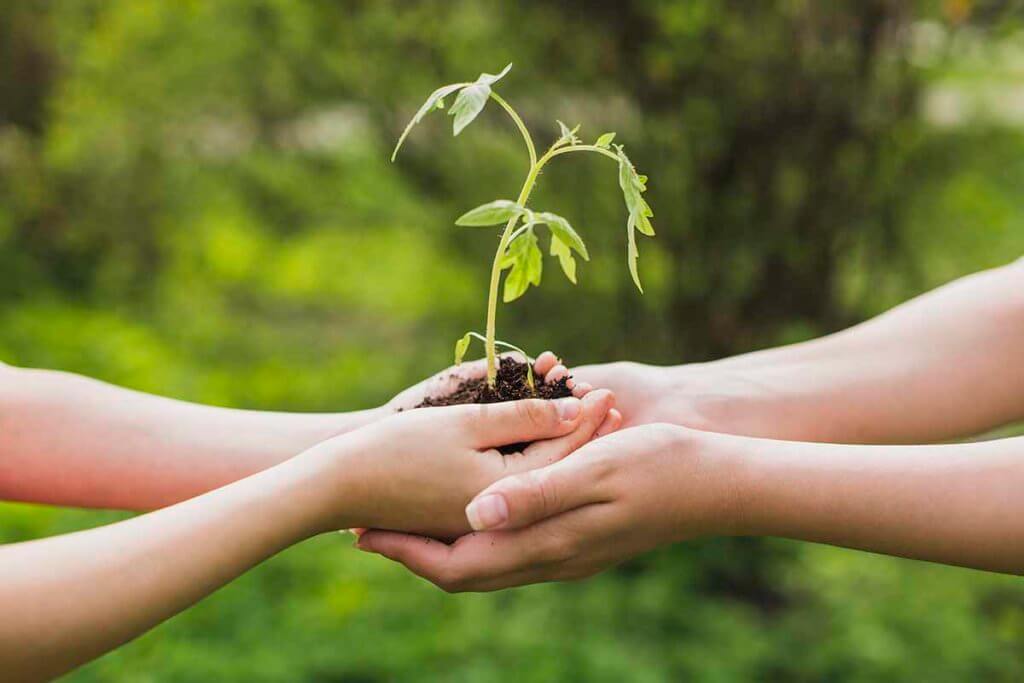 Ziemia – planeta śmieci
Popularne śmieci, a właściwie odpady to ogromny problem środowiskowy na całym świecie. Występują one tak często, że w większości nie zwracamy na nie uwagi. Są też dla nas czymś, co wywołuje negatywne emocje. Ale życie pokazuje, że jako ludzkość musimy zmierzyć się z tym problemem, który nieustannie narasta, a jego rozwiązanie zdaje się coraz bardziej oddalać.
Niektórzy z nas w trosce o środowisko segregują odpady, jednak czy to wystarczy?
W 2016 r. w Polsce na jednego mieszkańca przypadała produkcja 303 kg odpadów rocznie, w 2017 r. było to 311 kg, a w 2018r. wielkość ta osiągnęła poziom 320 kg. Obserwowana jest znaczna tendencja wzrostowa i trend ten z całą pewnością utrzyma się w latach następnych. Niestety, poziom recyklingu w naszym kraju wynosi zaledwie 27%. W krajach takich jak Austria, Luksemburg czy Szwajcaria poziom odzysku i przekształcania odpadów w nowe przedmioty sięga niemal 100%.
Polacy w 70% deklarują, że segregują odpady. Specjaliści przewidują, że w Polsce w ciągu następnych 15 lat wzrost odzysku z odpadów wzrośnie nawet o 15%. Żeby tak było, należy się zastanowić, jak postępować z odpadami, by do tego odzysku się przyczynić. Na podstawie najnowszych przepisów prawnych, wszystkie samorządy muszą wprowadzić system segregacji odpadów na 5 frakcji: plastik, metal, papier, szło, bioodpady oraz odpady zmieszane.
Dlaczego recykling odpadów jest dziś tak ważny?
Z jednej strony możemy mówić o ochronie środowiska, konieczności zmniejszania ilości rozkładających się latami odpadów i oszczędności wyczerpujących się zasobów naturalnych, takich jak np. złoża ropy naftowej. Na tym jednak nie koniec. Coraz więcej osób dostrzega w recyklingu ekonomiczne korzyści, które w połączeniu z najnowszą technologią dają zupełnie nową jakość produktów i usług. Tak na przykład już 59 kg makulatury ratuje przed wycinką przemysłową jedno drzewo, a jedna butelka szklana pozwala zaoszczędzić energię równą 4 godzinom oświetlenia żarówką mieszkania. Gdy te liczby zostaną zsumowane i przeliczone na ok. 300 kg odpadów, które rocznie wyrzuca mieszkaniec naszego kraju, okaże się, iż możliwe jest wygenerowanie ogromnych oszczędności.
Segregacja odpadów
Daje szanse na drugie życie surowców wtórnych. Papierowe czy szklane opakowania nie są więc jedynie bezużytecznymi odpadkami. Równie dobrze mogą być postrzegane jako przydatne materiały, służące do produkcji pełnowartościowych towarów. Aby się o tym przekonać, wystarczy przyjrzeć się produktom, jakie otrzymujemy z recyklingu:

- szkło można przetworzyć na nowe opakowania lub na przykład wykorzystać do materiałów budowlanych,
- z plastiku pozyskujemy włókna do produkcji ubrań typu polar, mebli ogrodowych, ogrodzeń, ram, długopisów, a także doniczek,
- z przetworzonego papieru powstają nowe filtry do kawy, artykuły toaletowe i papier drukarski,
- odpady biodegradowalne mogą być użyte jako kompost służący do nawożenia roślin i kwiatów.
Po pierwsze: kupuj z umiarem.
Eksperci coraz części ostrzegają przed kończącymi się zapasami jedzenia na planecie, a tymczasem my co tydzień w workach na śmieci umieszczamy kilka litrów przeterminowanego, czy zepsutego jedzenia, którego nie udało się, bądź nie zdążyliśmy zjeść. Rozwiązanie jest proste! Planuj zakupy, zastanów się co będziesz jadł w tym tygodniu, albo co potrzebujesz dokupić, zapisz na kartce i z tą właśnie kartką udaj się na spożywcze polowanie. Dzięki temu unikniesz kupowania niepotrzebnego towaru, marnowania jedzenia, a przy okazji zaoszczędzisz środki finansowe. Wybieraj produkty opakowane materiałami nadającymi się do recyklingu, czyli papier, karton, szkło. Jednocześnie unikaj opakowań jednorazowych, czy choćby produktów w opakowaniach wielomateriałowych (szklanegoopakowania z drewnianą pokrywką i foliową etykietą), nie da się tego później w żaden sposób odzyskać i poddać procesowi recyklingu.
Po drugie: pomyśl zanim wyrzucisz.
Zastanów się, czy to opakowanie, które właśnie ładujesz do kosza nie przyda Ci się za 2-3 dni. Dziel jedzenie na porcje, jeśli nie zjesz całego posiłku możesz zamknąć je w szczelnym pojemniku na żywność i zjeść za kilka godzin lub następnego dnia, w razie innych planów pamiętaj, że większość żywności można mrozić i wykorzystać w późniejszym czasie. Wekuj! Sezon owocowo-warzywny nadchodzi wielkimi krokami, nie pozwól aby owoce, czy warzywa się zmarnowały, przygotuj je przetworzone w słoiczkach, posłużą na „czarną godzinę” lub jako piękny, samodzielnie wykonany prezent dla bliskiej osoby. Zostały Ci bioodpady? Świetnie! Kompostuj! Możesz użyć ich na kompost, a następnie wykorzystać, jako nawóz dla kwiatów.
Po trzecie: segreguj
Rozdziel, odetnij część plastikową, od papierowej, czy nakrętkę od butelki. Następnie zgniataj, złożone opakowanie zajmują mniej miejsca. Pamiętaj, aby odpadów nie mieszać ze sobą, np. nie umieszczaj etykiet, czy resztek jedzenia (skórki od banana, ogryzka po jabłku) we wnętrzu butelki czy opakowania po jogurcie.
Po czwarte: nie wyrzucaj - dziel się!
Stare ubrania, buty, zabawki, to że Tobie się nie przydadzą, to nie znaczy, że ktoś nie ucieszy się z takiej rzeczy. Jeśli w swoim otoczeniu nie masz takiej osoby, zawsze możesz oddać zbędne ubrania do koszy PCK, którego pracownicy je posegregują i oddadzą najbardziej potrzebującym. Książki czy gazety możesz oddać do lokalnej biblioteki. W dużych miastach rozwinął się bookcrossing, gdzie możesz zostawić książki w centrach handlowych, na ulicy lub w kawiarniach, w specjalnie oznaczonym miejscu, po to, by ktoś inny mógł sięgnąć po taką lekturę. Zużyte baterie wyrzucaj do specjalnych pojemników. W niektórych gminach przy altanach śmietnikowych zamontowane są specjalne pudełka na te niebezpieczne odpady. Poza tym placówki edukacyjne również udostępniają możliwość korzystania z takich pojemników.
Po piąte: używaj produktów wielokrotnego użytku
Metalowy lub silikonowy kubek na kawę zamiast plastikowego jednorazowego, płócienne torby na zakupy, pudełek na lunch, zamiast woreczków foliowych.
Jedzenie mięsa i jego wpływ na środowisko
Produkcja mięsa bardzo obciąża środowisko i zużywa zasoby ziemskie w zbyt dużych ilościach. Powoduje zużywanie wód pitnych, karczowanie lasów i ogromną emisję gazów cieplarnianych. Zasoby nie są wykorzystywane w optymalny sposób. Powierzchnie uprawne można wykorzystać efektywniej, produkując więcej pożywienia z 1 ha przeznaczając go na uprawę produktów roślinnych zamiast zwierzęcych.
Jedzenie mięsa nie jest zatem działaniem proekologicznym, dlatego jest też często kwestią sporną w grupach ludzi zainteresowanych ekologią. Ale prawdę powiedziawszy, każde działanie człowieka w jakimś stopniu obciąża planetę i nie chodzi o to, żeby ze wszystkiego rezygnować i przestać żyć, ale żeby dokonywać optymalnych wyborów. Takich, uwzględniających też nasze preferencje. Nie trzeba rezygnować z mięsa w ogóle, ale już jego ograniczenie ma znaczący wpływ na środowisko. Pomyśl, ile dobrego przyniesie rezygnacja choćby z jednego mięsnego posiłku, czy kolejny 1 dzień bez mięsa
Czy obszary rolne wykorzystywane są optymalnie?
1% ziemi rolnej w Unii Europejskiej wykorzystuje się na produkcję paszy dla zwierząt i ich wypasanie. Tymczasem z 1 akra (0,405 ha) można wyprodukować 112 kg wołowiny  lub 18 000 kg ziemniaków. W przypadku wołowiny to 260 tys. kcal – 130 dni jedzenia. W przypadku ziemniaków to 13,86 mln kcal, czyli prawie 19 lat jedzenia. Kolosalna różnica! A ile kosztuje kilogram wołowiny, a ile kilogram ziemniaków?
Wycinki lasów pod ziemie rolne
Do wyprodukowania 1 kilograma mięsa potrzeba dużo więcej powierzchni rolnej niż do wyprodukowania 1 kilograma żywności roślinnej. Rosnące zapotrzebowanie na mięso powoduje, że potrzeba coraz więcej powierzchni rolnych pod uprawę roślin na pasze dla zwierząt oraz do ich wypasania. Uważa się, że produkcja wołowiny jest głównym powodem karczowania lasów Amazonii. W latach 2000-2005 odpowiadała za 65-70% deforestacji. Brazylia przeznacza około 24-25 mln hektarów pod uprawę soi, która w około 80% przeznaczana jest na produkcję paszy. Produkcja wołowiny stała się główną gałęzią przemysłu w Brazylii. Jest nawet importowana przez Stany Zjednoczone, gdzie produkcja wołowiny też jest na wysokim poziomie. W zeszłym roku wycięto drzewa z powierzchni odpowiadającej wielkością Beligii.
Jedzenie mięsa a zużycie wody
Przemysł mięsny zużywa około 70% dostępnej wody pitnej. Dodatkowo zanieczyszcza ją nawozami, hormonami i zwierzęcymi odchodami. Tam gdzie przemysł jest skoncentrowany, czyli zwierzęta hoduje się w dużej ilości na małej powierzchni, powstaje zbyt dużo odchodów w stosunku do potrzeb nawożenia ziemi. Wówczas odchody zamiast nawozić ziemię zanieczyszczają wody i emitują gazy cieplarniane.
Produkcja mięsa a emisja gazów cieplarnianych
Produkcja mięsa jest odpowiedzialna za emisję 18% gazów cieplarnianych spowodowanych działaniem człowieka, to więcej niż emitują wszystkie środki transportu (statki, samochody, samoloty itp.). Emisję dwutlenku węgla (CO2), metanu i tlenku azotu powodują same zwierzęta, które hoduje się w miliardach sztuk. Każde z nich produkuje metan podczas procesów trawiennych i poprzez wytwarzanie dużej ilości odchodów. Do emisji gazów cieplarnianych przyczynia się również uprawa roślin na paszę i nawozów sztucznych. Do wyprodukowania 1 tony nawozu potrzeba nawet 1,5 tony ropy. Z drugiej strony pod uprawy wycina się lasy, które absorbują niekorzystny dwutlenek węgla. Jest to zatem podwójny efekt zwiększania emisji CO2.
Zdrowi ludzie = zdrowa planeta
Obserwowane we współczesnym społeczeństwie zwiększone spożycie produktów pochodzenia zwierzęcego i cukru wiąże się ze wzrostem problemu nadwagi i otyłości na świecie. Nieodpowiednia dieta (mało owoców, warzyw i produktów pełnoziarnistych oraz duże spożycie mięsa) to jeden z najważniejszych czynników powodujących przedwczesną śmierć i zwiększających ryzyko chorób. Śmierć jednej na pięć osób związana jest ze złymi nawykami żywieniowymi.
Dieta wegańska
Diety bezmięsne stają się coraz bardziej popularne na świecie i w Polsce. Wiele osób nadal obawia się jednak niedoborów żywieniowych, które może spowodować dieta wegańska. Wady i zalety diet warzywno-owocowych są różne, podobnie jak tych, które zawierają mięso. Czy obawy są więc uzasadnione? Amerykańskie Stowarzyszenie Dietetyczne przestawiło dokument, w którym rozprawia się z wieloma mitami dotyczącymi diet bezmięsnych. Wynika z niego, że dieta wegetariańska i dieta wegańska jest zdrowa, oczywiście pod warunkiem, że jest prawidłowo zbilansowana. Potwierdzono, że nie tylko zaspokajają zapotrzebowanie na składniki odżywcze, lecz także mogą zapobiegać niektórym chorobom i sprzyjać ich leczeniu.
Dieta wegańska – efekty:
niższe ryzyko śmierci wywołanej chorobą niedokrwienną serca
    niższy poziom cholesterolu LDL, co zmniejsza ryzyko miażdżycy
    niższe ciśnienie krwi
    mniejszy wskaźnik zapadalności na nadciśnienie tętnicze
    mniejsze ryzyko cukrzycy typu B
    ograniczenie otyłości – niższy wskaźnik BMI
    niższa zapadalność na choroby nowotworowe
    zmniejszone ryzyko chorób przewlekłych
Korzyści te wynikają ze zmniejszonego spożycia tłuszczów nasyconych i cholesterolu w połączeniu ze zwiększonym spożyciem warzyw i owoców, bogatych w witaminy i związki bioaktywne. Wegetarianie i weganie zwykle uważniej wybierają produkty spożywcze,  rezygnując z zawierających konserwanty, sztuczne barwniki i sztuczne aromaty. Poszukują produktów o wysokiej, korzystnej dla człowieka bioenergii, oraz potraw lekkostrawnych, o wysokiej przyswajalności składników odżywczych. Unikają jedzenia w przypadkowych miejscach, a czasami ograniczają używki. Często po prostu żyją zdrowiej, nie zaniedbując aktywności fizycznej.
Fast fashion
Trendy odzieżowe zmieniają się szybciej niż pory roku. W kwietniu producenci odzieży próbują przekonać miliardy konsumentów, że spodnie kupione w marcu już nie są w modzie. Tak samo jak płaszcz, sukienka i koszula. A skoro decydujemy się na wymianę niemal całej garderoby, przydałoby się też zaopatrzyć w nowe, pasujące kolorem i fasonem dodatki. Tak właśnie działa Fast Fashion. Ale to tylko wierzchołek góry lodowej.
Czym jest Fast Fashion?
Fast Fashion jest modelem biznesowym, wdrażanym przez dużych detalistów operujących na rynku masowym. Zakłada on kopiowanie trendów modowych promowanych na wybiegach lub w magazynach o modzie, a następnie masową produkcję ubrań sprzedawanych po niskich cenach. Wymiana kolekcji następuje zazwyczaj co sezon.
Siedem grzechów głównych Fast Fashion
Ubrania Fast Fashion są relatywnie tanie. Dla pewnych społeczności w zachodnich krajach rozwiniętych – niemal darmowe. Jednak kiedy przeanalizujemy łańcuch dostaw, na jaw zaczynają wychodzić poważne problemy – od hodowli surowców, po niskie płace, jakie otrzymują osoby szyjące odzież. Dodatkowo brakuje przepisów prawnych regulujących przemysł odzieżowy w dostatecznym stopniu.
Fast Fashion i środowisko
Celem Fast Fashion jest wyprodukowanie jak największej optymalnej ilości sztuk ubrań – jak najszybciej i jak najtaniej. W tym przypadku koszty tnie się zwłaszcza tam, gdzie w grę wchodzi środowisko naturalne.

Emisja gazów cieplarnianych. Przemysł odzieżowy odpowiada za większą emisję gazów cieplarnianych niż międzynarodowa spedycja i lotnictwo razem wzięte. 

Tekstylia. Do najpopularniejszych tkanin używanych przez detalistów odzieżowych należy poliester, zaliczany do plastiku. Podczas prania odzieży  z poliestru, cząsteczki mikroplastiku przedostają się do wody. Natomiast ich niewielkie rozmiary uniemożliwiają ich odfiltrowanie. 

W przypadku bawełny większość detalistów odzieżowych pozyskuje ten materiał z Indii. Uprawy tej rośliny zawierają bardzo dużo pestycydów i innych chemikaliów, które następnie trafiają do wód gruntowych, co ma ogromny wpływ na zdrowie ludzi.
Barwniki. Przemysł odzieżowy używa wielu syntetycznych barwników, takich jak dyspergatory, kwasy i barwniki azowe, aby wykreować bogate kolorystycznie ubrania. Do stworzenia jednej tony barwnika potrzeba 200 ton wody, która powraca do natury jako toksyczny ściek. Utylizacja ścieków nie jest prawnie uregulowana, zatem wielkie marki i właściciele fabryk nie ponoszą odpowiedzialności za szkody, jakie wyrządza to lokalnym społecznościom i środowisku. 

Wysypiska i odpady. Agencja Ochrony Środowiska szacuje, że odpady tkaninowe zajmują niemal 5% światowych wysypisk, natomiast przeciętny Amerykanin wyrzuca rocznie ok. 32 kilogramów ubrań i innych artykułów tekstylnych. Ponadto wiele marek spala nadwyżki swoich ubrań, ponieważ ich sprzedaż po bardzo niskiej cenie „negatywnie wpłynęłaby na wizerunek”.
Jak rozpoznać markę Fast Fashion?
Z pewnością już teraz możesz wymienić kilka z nich. Jednak jeśli masz wątpliwości co do etyki danej firmy, oto kilka wskazówek, które pomogą ją zidentyfikować:
-Sprawdź, w jakim kraju firma produkuje odzież.
-Poszukaj informacji o łańcuchu dostaw danej marki. Firmy postępujące etycznie zazwyczaj nie mają problemów z umieszczeniem takich wiadomości na swojej stronie internetowej.
-Weź pod uwagę, jakie materiały przeważają w produktach marki – naturalne i z recyklingu, czy może syntetyczne?
-Określ trwałość ubrań marki. Czy po roku noszenia wyglądają równie dobrze jak na początku? Czy może tracą swój urok po dwóch praniach?
-Odpowiedz na pytanie, jak często pojawiają się nowe kolekcje? Raz na rok? Co miesiąc? A może każdego tygodnia?
  -Porównaj ubrania marki z kreacjami z pokazów mody. Jak duża jest szansa, że za miesiąc odzież będzie uważana za niemodną?
Co możesz zrobić?
-Dbaj o ubrania, które już posiadasz i noś je jak najdłużej. Jeżeli są zepsute, nie wyrzucaj. Postaraj się je naprawić lub skorzystaj z usług krawcowej.
-Jeśli ubranie już na ciebie nie pasuje, przekaż je organizacji wspierającej osoby potrzebujące.
-Kupuj w second-handach lub za pomocą aplikacji typu Vinted. Bierz udział w targach lub wymianach ubrań.
-Pożyczaj odzież od przyjaciół lub rodziny.
-Jeżeli zbliża się ważna uroczystość, podczas której chcesz wyjątkowo wyglądać – wypożycz kreację.
-Zainwestuj w ubrania wyprodukowane w sposób etyczny. Są one zazwyczaj droższe, jednak dzięki ich trwałości, będziesz mógł je nosić przez wiele lat. A osoba odpowiedzialna za ich uszycie otrzyma godne wynagrodzenie. 
-Naucz się szyć. Przerabiaj stare ubrania, lub uszyj całkiem nowe. Jest to nie tylko ogromna przysługa dla portfela i środowiska, lecz także dla twojej kreatywności
Futra a ekologia
Tak często nadużywany przez entuzjastów futer argument natury ekologicznej, jest zastanawiający i nigdy nie wynika z przytoczonych wcześniej badań. Zwolennicy futrzanej mody także nie powołują się na konkretne źródła naukowe. Zazwyczaj wypowiedzi aprobujące futra naturalne, dotyczą ich biodegradacji oraz wyjątkowej izolacyjności. W obliczu raportów rządowych czy niezależnych instytutów i organizacji pozarządowych, dotyczących negatywnego oddziaływania ferm futrzarskich na środowisko, wydaje się być nielogiczny i nieuzasadniony.
Fermy, jako przestrzeń skoncentrowanej produkcji, są typowym źródłem zanieczyszczenia środowiska naturalnego. Ścieki oraz odpady zwierzęce z ferm trafiają do wód gruntowych oraz    lokalnych ekosystemów. Wynikające z masowej hodowli zwierząt wysokie stężenie metanu  i fosforu w ściekach unicestwia życie w rzekach i jeziorach. Dlatego woda w okolicach ferm jest często gorszej jakości lub skażona. W Stanach Zjednoczonych tylko w 1991 roku, kiedy przemysł futrzarski miał się dużo gorzej niż dziś, Environmental Protection Agency ukarała fermy futrzarskie grzywną 2,2 miliona USD za skażenie środowiska96. A w samej Finlandii, gdzie znajduje się 65% światowej liczby ferm lisów, produkują one ilość ścieków, odpowiadającą ilości ścieków wyprodukowanych przez milion mieszkańców globu ziemskiego97. Przy analizowaniu oddziaływania każdego produktu na środowisko naturalne, bierze się pod uwagę nie tylko masę odpadów poprodukcyjnych, ich toksyczność czy stopień zużycia wody. Jednym z najważniejszych czynników mierzących ekologiczność produktu jest jego ślad węglowy, czyli stopień zużycia energii oraz jednoczesnej emisji dwutlenku węgla do atmosfery. I tutaj można obalić argument dotyczący „zielonego” oblicza futra. W szczególności wobec kontroferty, jaką są futra syntetyczne.
Niepodważalnym uzasadnieniem na rzecz nieekologiczności produkcji futer odzwierzęcych jest wynik badania inżynierów z Scientific Research Laboratory at Ford Motor Company, który udowadnia, iż na wyprodukowanie jednego naturalnego futra potrzeba zużyć 66 razy więcej energii niż na wyprodukowanie takiego samego, lecz syntetycznego. Podobne wyniki potwierdzają badania przeprowadzone przez inną, prestiżową instytucję – University of Michigan w USA98. Tak więc, w powyższym zestawieniu to zdecydowanie bardziej futra naturalne niż syntetyczne oraz ich przemysłowa produkcja, są obciążające dla środowiska i mogą przyczyniać się do zmian klimatycznych przez wyjątkowo ciężki ślad węglowy.
Dziękujemy za uwagę :)